42-2
These materials are by the Kongki Ka Project and are made available to you under the terms of the Creative Commons Attribution ShareAlike license 4.0.
You have permission to share and redistribute these materials in any format and to make reasonable revisions and adaptations of this translation, provided that:
•	You include the above licence and source information.
•	If you redistribute these materials or create derivatives, you must distribute your contributions under the same license as the original.

The Holy Bible, Berean Standard Bible, BSB is produced in cooperation with Bible Hub, Discovery Bible, OpenBible.com, and the Berean Bible Translation Committee. This text of God's Word has been dedicated to the public domain.

Tibetan text is from the Central Tibetan Bible translation by Central Asia Publishing. Used by permission.
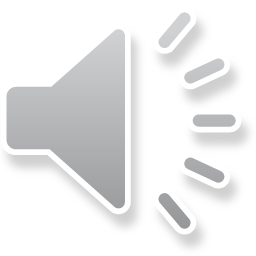 [Speaker Notes: Checked Kham
42 Temple Merchants
1. Temple Merchants - Matt 21:12-17; Mark 11:15-19; Luke 19:45-48 (Left Top)
2. Paying Taxes - Matt 22:15-22; Mark 12:13-17; Luke 20:20-26 (Right Top)
3. The Widow’s Mite - Mark 12:41-44; Luke 21:1-4 (Right Top)
4. Fig Tree - Matt 21:18-22; Mark 11:12-14, 20-26; (John 15:1-17) (Right Center)
5. Judas agrees to betray Jesus – Matt 26:14-16; Luke 21:37-22:6 (Right Bottom)
6. The last Supper – Luke 22:7-27; John 13:1-17:26; Luke 22:31-39 (Left Bottom)]
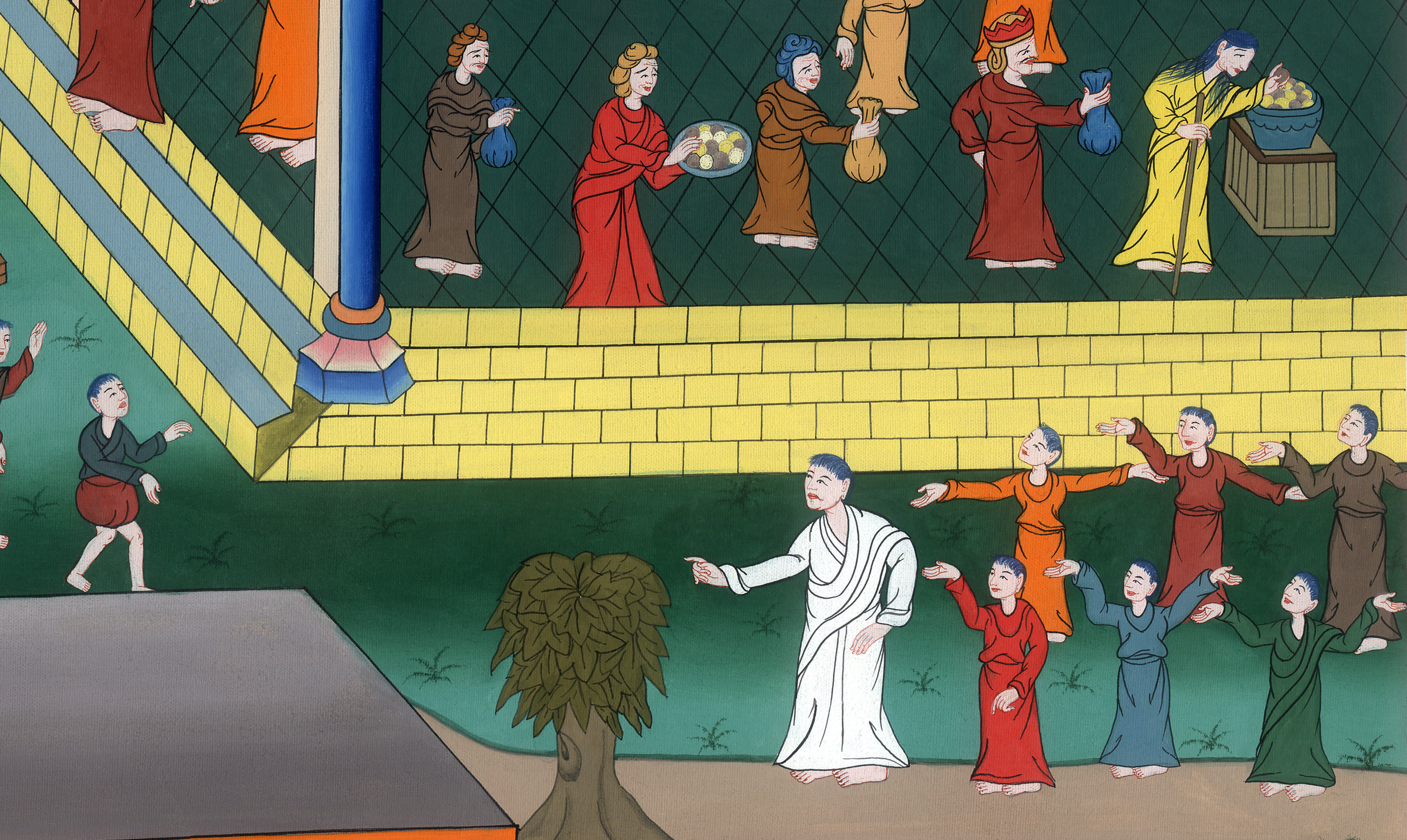 མར་ཀུ 11,12
ཡུགས་མོ་ཞིག་གི་འབུལ་བ།
མར་ཀུ 11,12
ཡུགས་མོ་ཞིག་གི་འབུལ་བ།
The Widow’s Mite - Mark 12:41-44; Luke 21:1-4 Fig Tree - Matt 21:18-22; Mark 11:12-14, 20-26; (John 15:1-17)
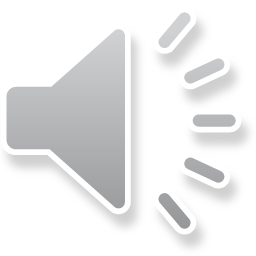 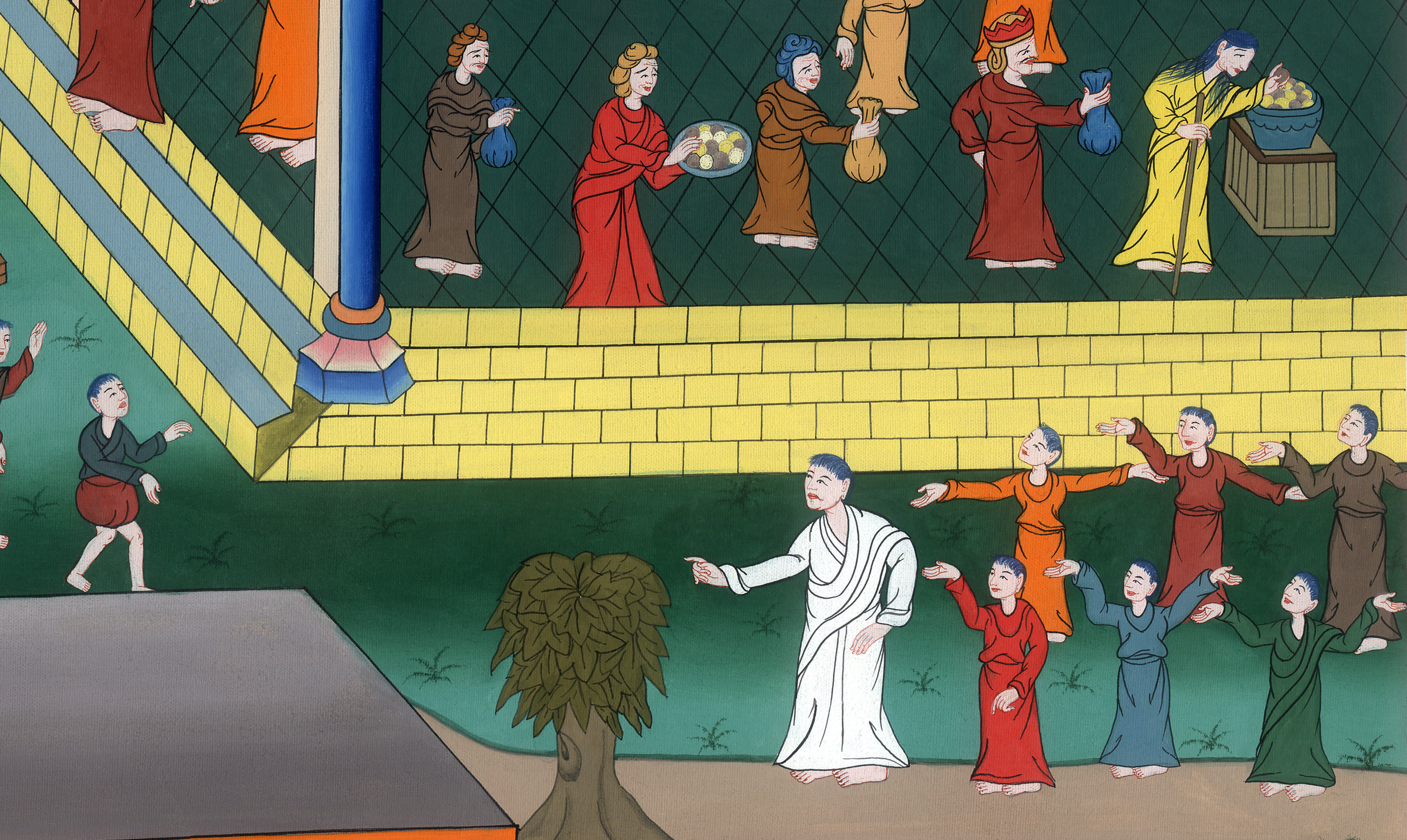 མར་ཀུ 11,12
ཡུགས་མོ་ཞིག་གི་འབུལ་བ།
This work is licensed under a Creative Commons Attribution-ShareAlike 4.0 International License
41དེ་ནས་ཡེ་ཤུས་མཆོད་ཁང་ཆེན་མོའི་དངུལ་འབུལ་སྒམ་ལ་ཁ་གཏད་ནས་བཞུགས་ཤིང་མང་ཚོགས་ཀྱིས་དངུལ་འབུལ་བར་གཟིགས་པ་ན། མི་ཕྱུག་པོ་རྣམས་ཀྱིས་དངུལ་མང་པོ་ཕུལ་ཞིང༌།
41As Jesus was sitting opposite the treasury, He watched the crowd putting money into it. And many rich people put in large amounts.
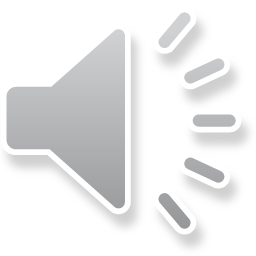 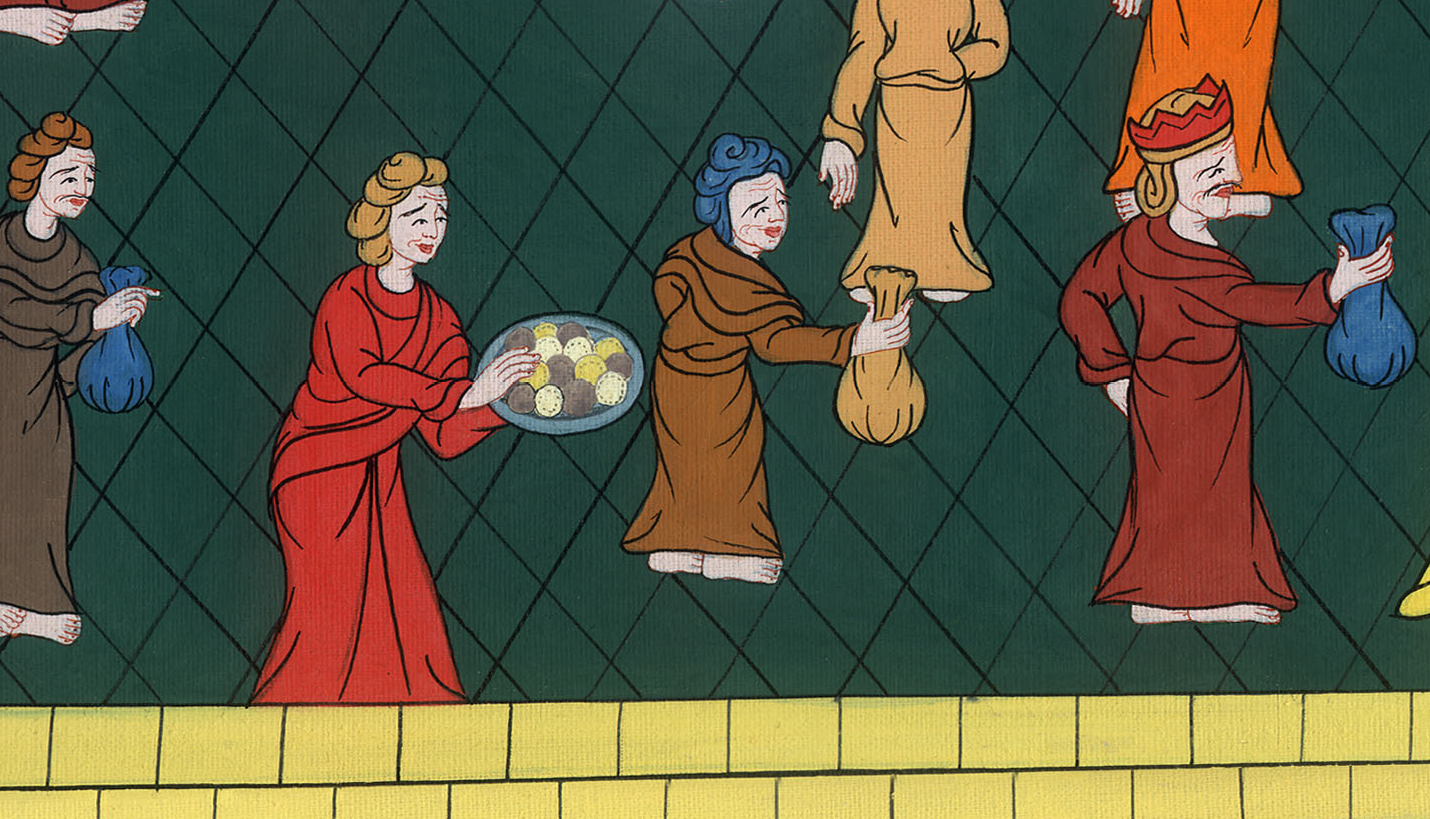 མར་ཀུ 12:41
42དབུལ་པོ་ཡུགས་མོ་ཞིག་ཡོང་ནས་ཟངས་ཀྱི་སྒོར་མོ་ཆུང་ཆུང་གཉིས་ཕུལ་བ་གཟིགས། དེ་ནི་སྒོར་མོ་གཅིག་གི་རིན་ཐང་ཡིན།
42Then one poor widow came and put in two small copper coins, which amounted to a small fraction of a denarius.
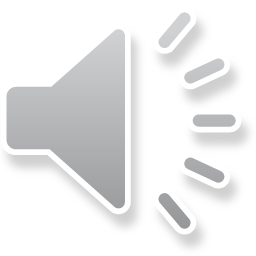 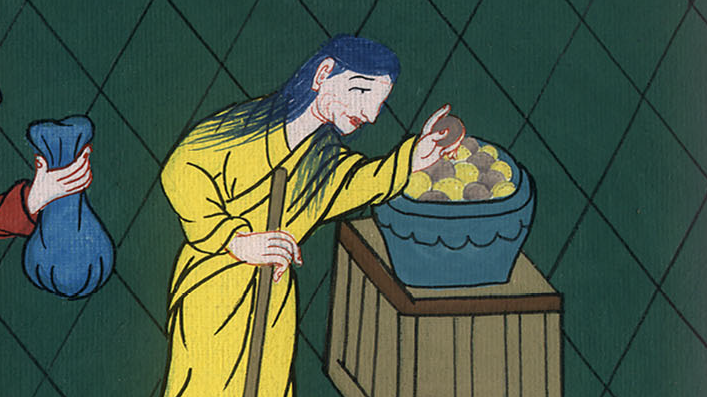 མར་ཀུ 12:42
43ཁོང་གིས་ཉེ་གནས་རྣམས་རང་གི་དྲུང་དུ་བོས་ཏེ་“ངས་ཁྱེད་ཚོ་ལ་བདེན་པར་ཟེར་རྒྱུར། དངུལ་འབུལ་མཁན་ཐམས་ཅད་ལས་དབུལ་པོ་ཡུགས་མོ་འདིས་ཕུལ་བ་མང་ཤོས་ཡིན།
43Jesus called His disciples to Him and said, “Truly I tell you, this poor widow has put more than all the others into the treasury.
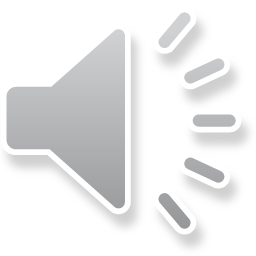 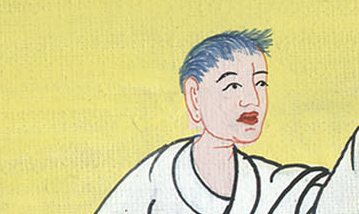 མར་ཀུ 12:43
44གང་ལགས་ཟེར་ན། དེ་ཚོ་ཐམས་ཅད་ཀྱིས་ལོངས་སྤྱོད་ལྷག་མ་མང་པོ་ནས་ཕུལ་བ་ཡིན། འོན་ཀྱང་ཁོ་མོ་ནི་རང་ལ་མེད་ཀྱང་ཅི་ཡོད་པ་ཐམས་ཅད་ཕུལ་བ་ཡིན་”ཞེས་གསུངས་སོ། །
44For they all contributed out of their surplus, but she out of her poverty has put in all she had to live on.”
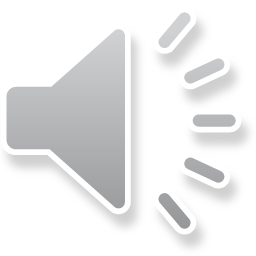 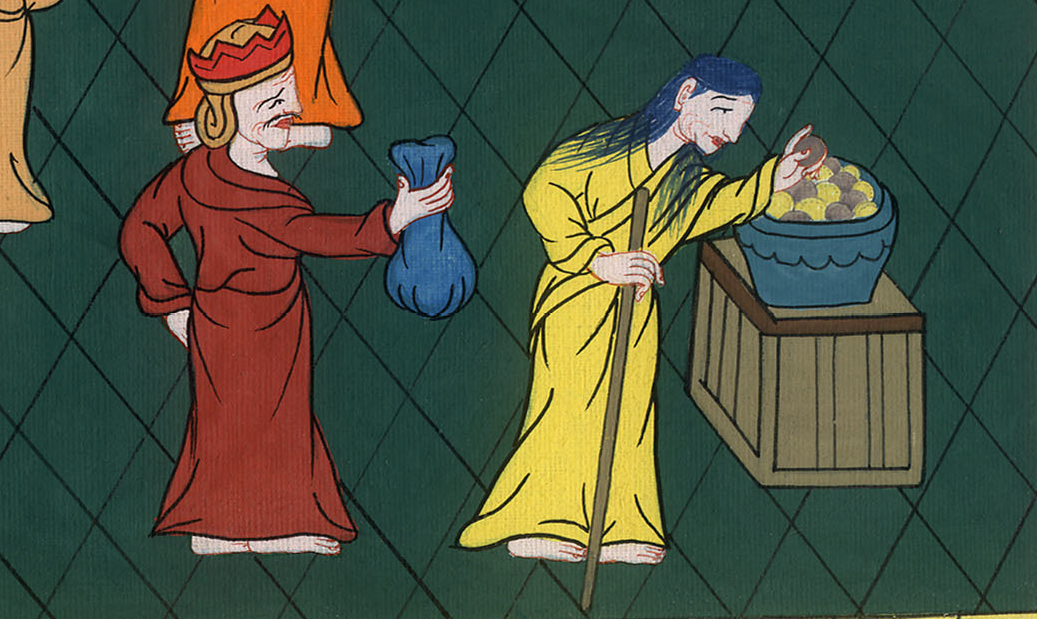 མར་ཀུ 12:44
12དེའི་ཕྱི་ཉིན་ཁོང་རྣམས་པེ་ཐན་ཡཱ་གྲོང་སྡེ་ནས་ཕར་ཕེབས་ཏེ་ཡེ་ཤུ་བཀྲེས་པར་གྱུར་ཞིང༌།
mark 1112The next day, when they had left Bethany, Jesus was hungry.
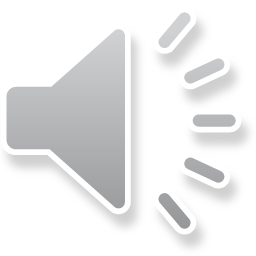 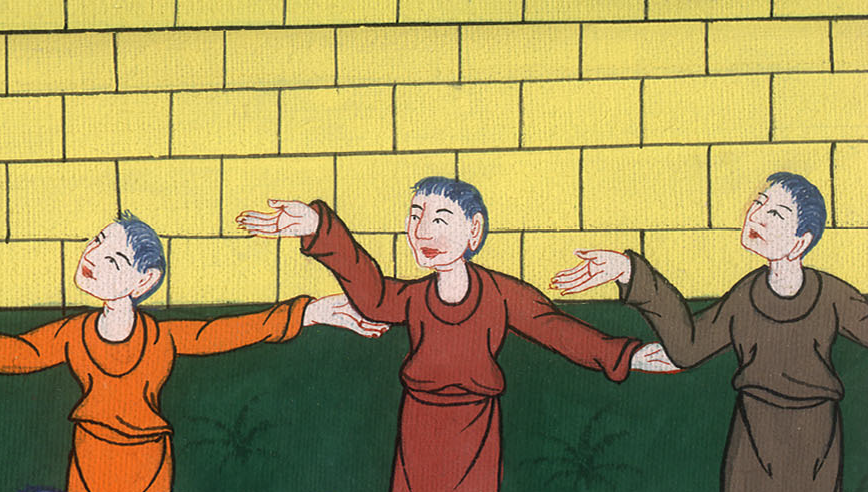 མར་ཀུ 11:12
13རྒྱང་རིང་ནས་ལོ་མ་དང་ལྡན་པའི་བསེ་ཡབ་ཤིང་སྡོང་ཞིག་ཡོད་པ་གཟིགས་ཏེ། ཤིང་འབྲས་ཡོད་སྲིད་དགོངས་ནས་དེའི་རྩ་ལ་ཕེབས་པ་དང༌། བསེ་ཡབ་ཤིང་ལ་འབྲས་བུ་སྨིན་མ་རན་པས་ལོ་མ་ལས་གཞན་ཅི་ཡང་མེད་པ་གཟིགས།
13Seeing in the distance a fig tree in leaf, He went to see if there was any fruit on it. But when He reached it, He found nothing on it except leaves, since it was not the season for figs.
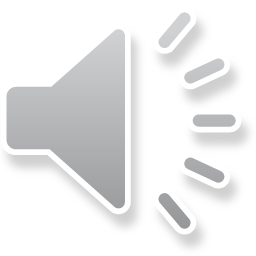 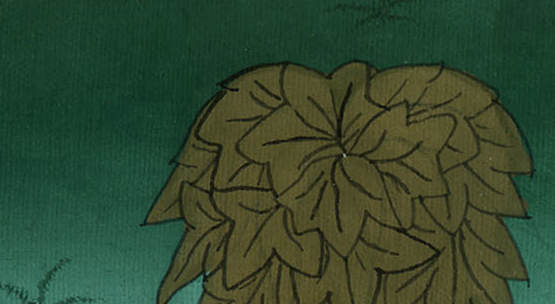 མར་ཀུ 11:13
14ཡེ་ཤུས་ཤིང་ལ་གཟིགས་ཏེ་“དུས་ད་ལྟ་ནས་བཟུང་ཁྱོད་ཀྱི་འབྲས་བུ་མི་སུས་ཀྱང་ཟ་རྒྱུ་མེད་པར་གྱུར་ཅིག་”ཅེས་གསུངས་པ་ཉེ་གནས་རྣམས་ཀྱིས་ཐོས།
14Then He said to the tree, “May no one ever eat of your fruit again.” And His disciples heard this statement.
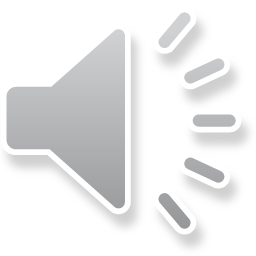 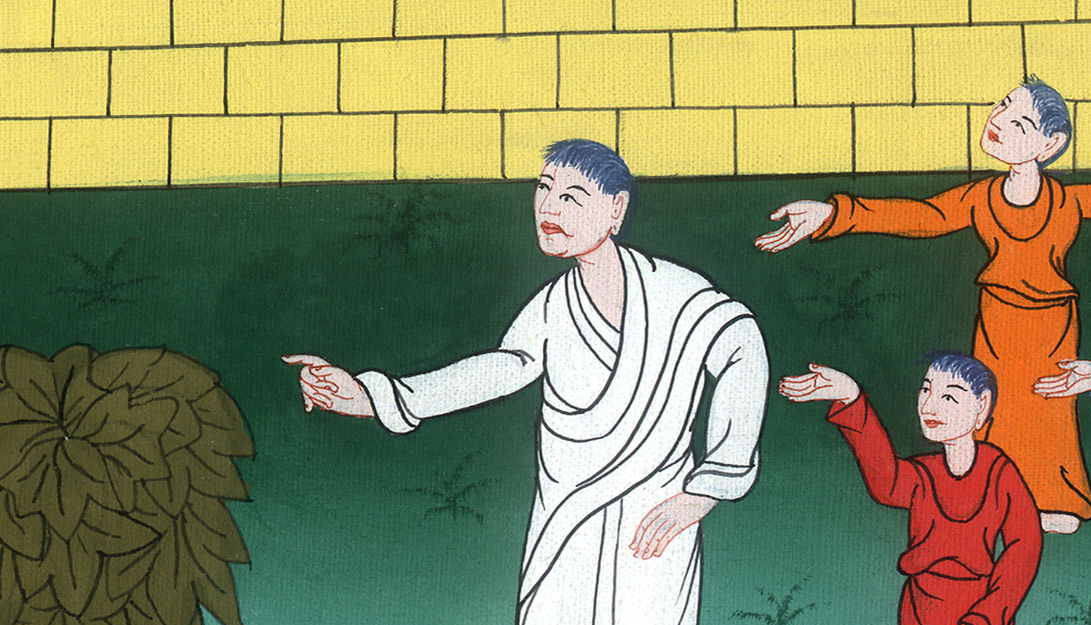 མར་ཀུ 11:14
20དེ་ཡང་ཞོགས་པའི་དུས་སུ་ཁོང་རྣམས་ཕར་བྱོན་སྐབས་བསེ་ཡབ་ཤིང་དེ་རྩ་བ་ནས་བསྐམས་ཟིན་པ་མཐོང་ཞིང༌།
The next day20As they were walking back in the morning, they saw the fig tree withered from its roots.
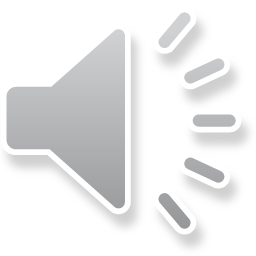 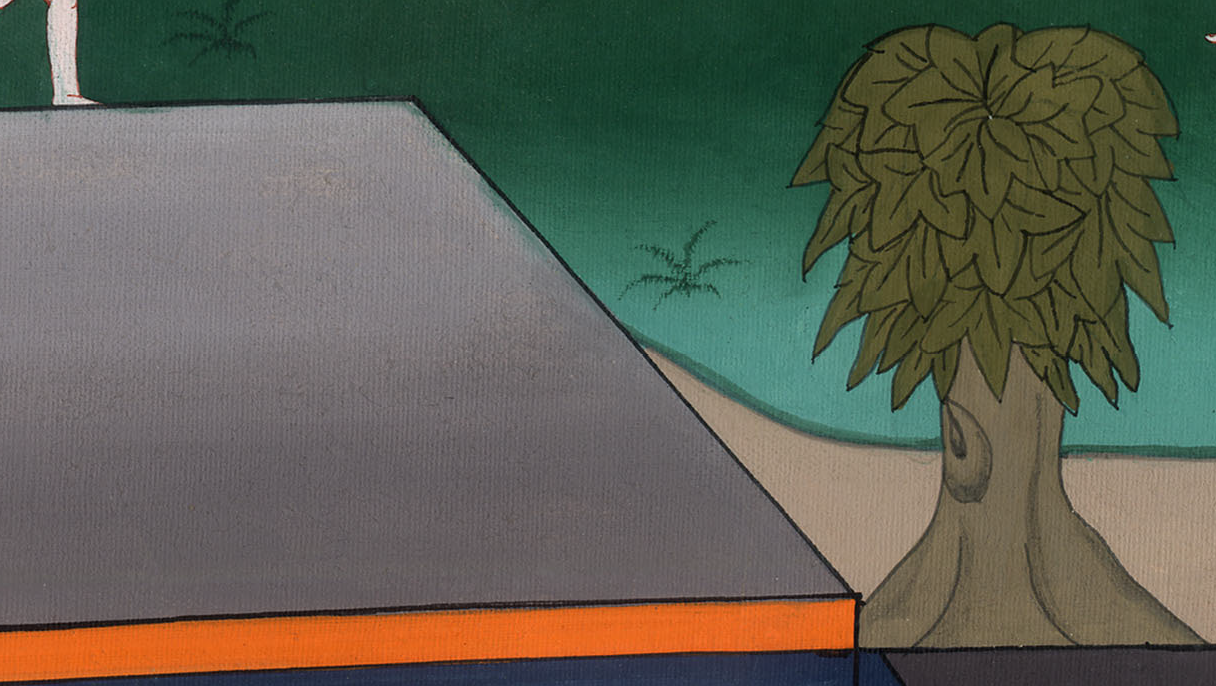 མར་ཀུ 11:20
21པེ་ཏྲོ་ཡིས་ཡེ་ཤུའི་གསུང་དེ་དྲན་ནས་“རབ་བི་གཟིགས་དང༌། ཁྱེད་ཀྱིས་དམོད་པ་གནང་བའི་བསེ་ཡབ་ཤིང་བསྐམས་འདུག་”ཅེས་ཞུས་པ་ལ། 22ཡེ་ཤུས་ཁོ་ཚོ་ལ་“དཀོན་མཆོག་ལ་དད་པ་བྱོས་ཤིག
21Peter remembered it and said, “Look, Rabbi! The fig tree You cursed has withered.”
22“Have faith in God,” Jesus said to them.
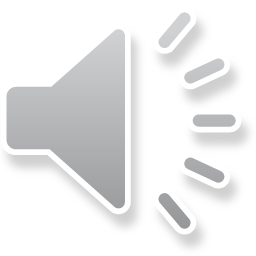 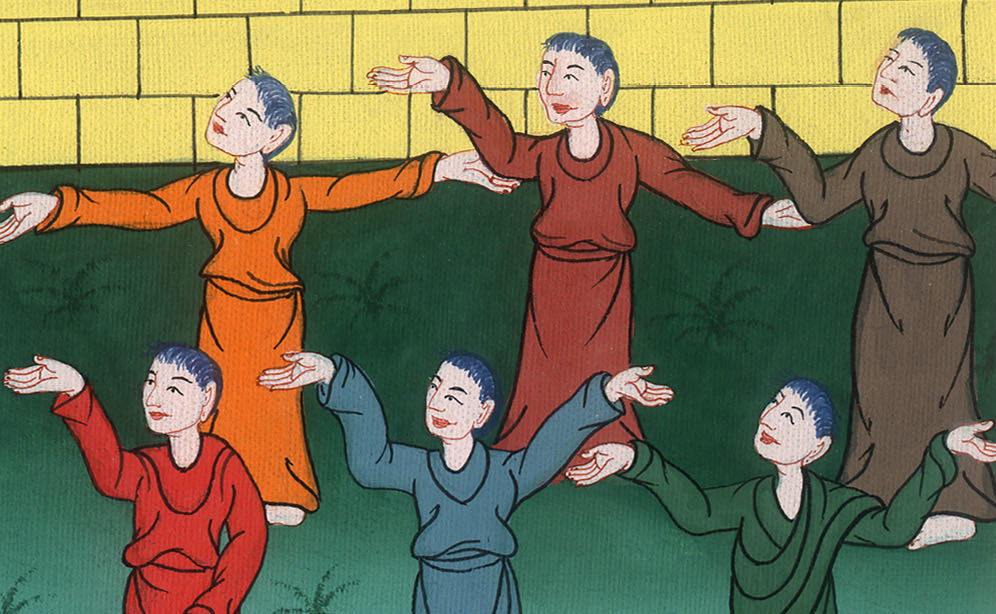 མར་ཀུ 11:21,22
23ངས་ཁྱོད་རྣམས་ལ་བདེན་པར་ཟེར་རྒྱུར། མི་སུ་ཞིག་གིས་རི་འདི་ལ་ད་ཁྱོད་ཕར་སོང་ལ་རྒྱ་མཚོར་ལྷུང་བར་གྱུར་ཅིག་ཞེས་སྨྲས་ན། སྨྲས་པ་བཞིན་དུ་འགྲུབ་པར་འགྱུར་ཞེས་སེམས་སུ་ཐེ་ཚོམ་མེད་པར་དད་པ་བྱས་ན། མི་དེའི་དོན་འགྲུབ་པར་འགྱུར་རོ།
23“Truly I tell you that if anyone says to this mountain, ‘Be lifted up and thrown into the sea,’ and has no doubt in his heart but believes that it will happen, it will be done for him.
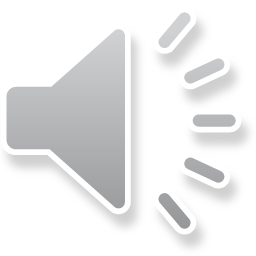 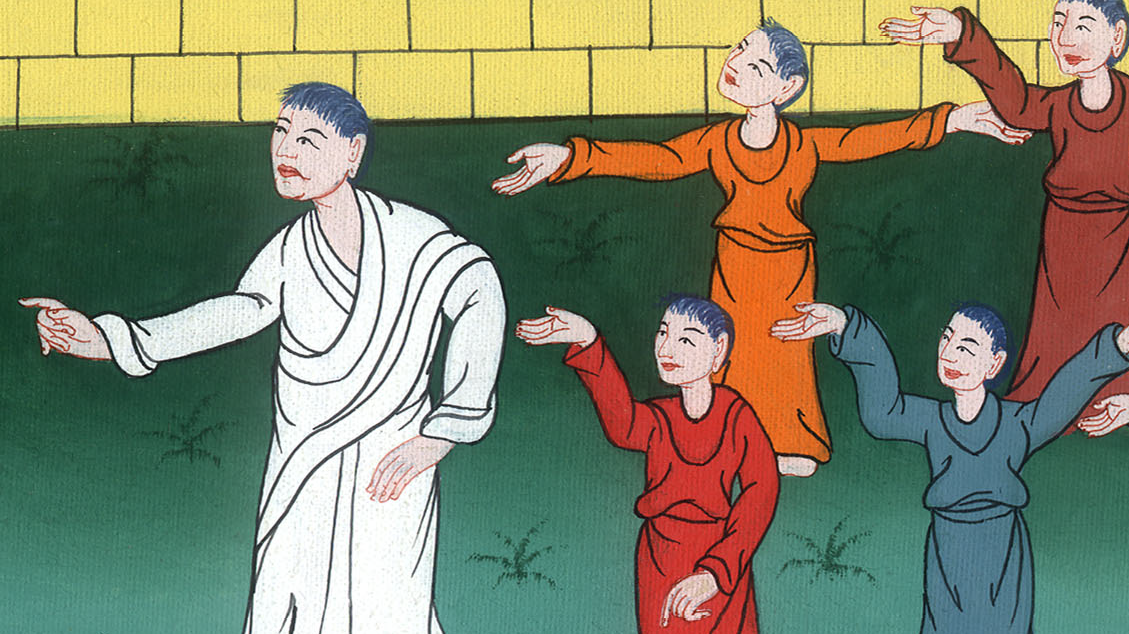 མར་ཀུ 11:23
24དེ་བས་ངས་ཁྱེད་རྣམས་ལ་ཟེར་རྒྱུར། ཁྱེད་ཚོས་སྨོན་ལམ་གང་ཡང་འདེབས་པ་དེ་འཐོབ་ཟིན་པར་དད་པ་བྱོས་དང་འཐོབ་པར་འགྱུར་རོ།
24Therefore I tell you, whatever you ask for in prayer, believe that you have received it, and it will be yours.
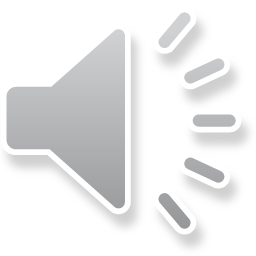 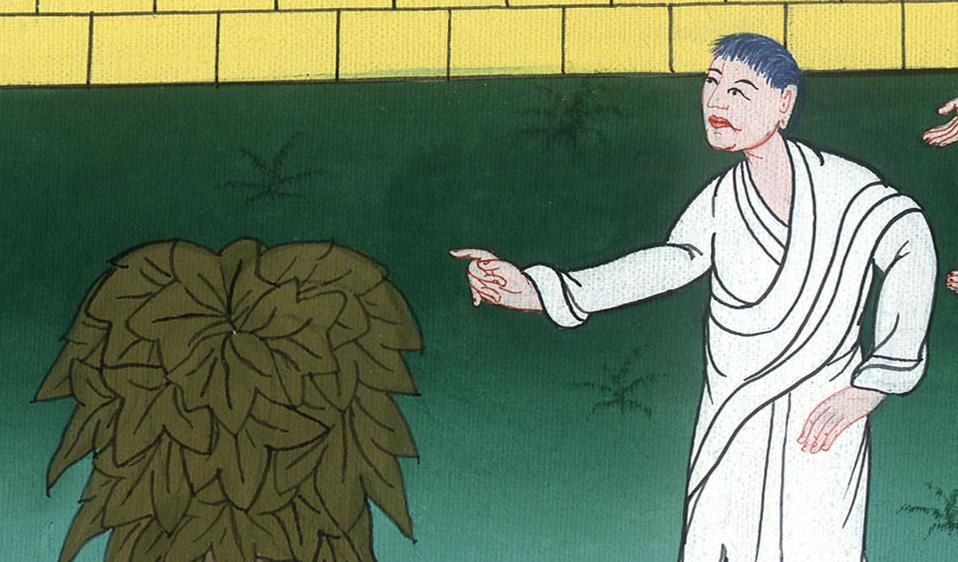 མར་ཀུ 11:24
25ཞིང་ཁམས་སུ་བཞུགས་པའི་ཁྱེད་ཀྱི་ཡབ་དཀོན་མཆོག་གིས་ཁྱེད་ཀྱི་སྡིག་ཉེས་རྣམས་སེལ་བར་འགྱུར་བའི་ཕྱིར། ཁྱེད་ཚོ་ལངས་ནས་སྨོན་ལམ་འདེབས་སྐབས། མི་གཞན་དང་འཁོན་འཛིན་ཡོད་ན་འཁོན་དུ་བཟུང་བར་མི་བྱའོ་”ཞེས་གསུངས།
25And when you stand to pray, if you hold anything against another, forgive it, so that your Father in heaven will forgive your trespasses as well.”
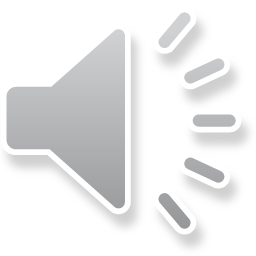 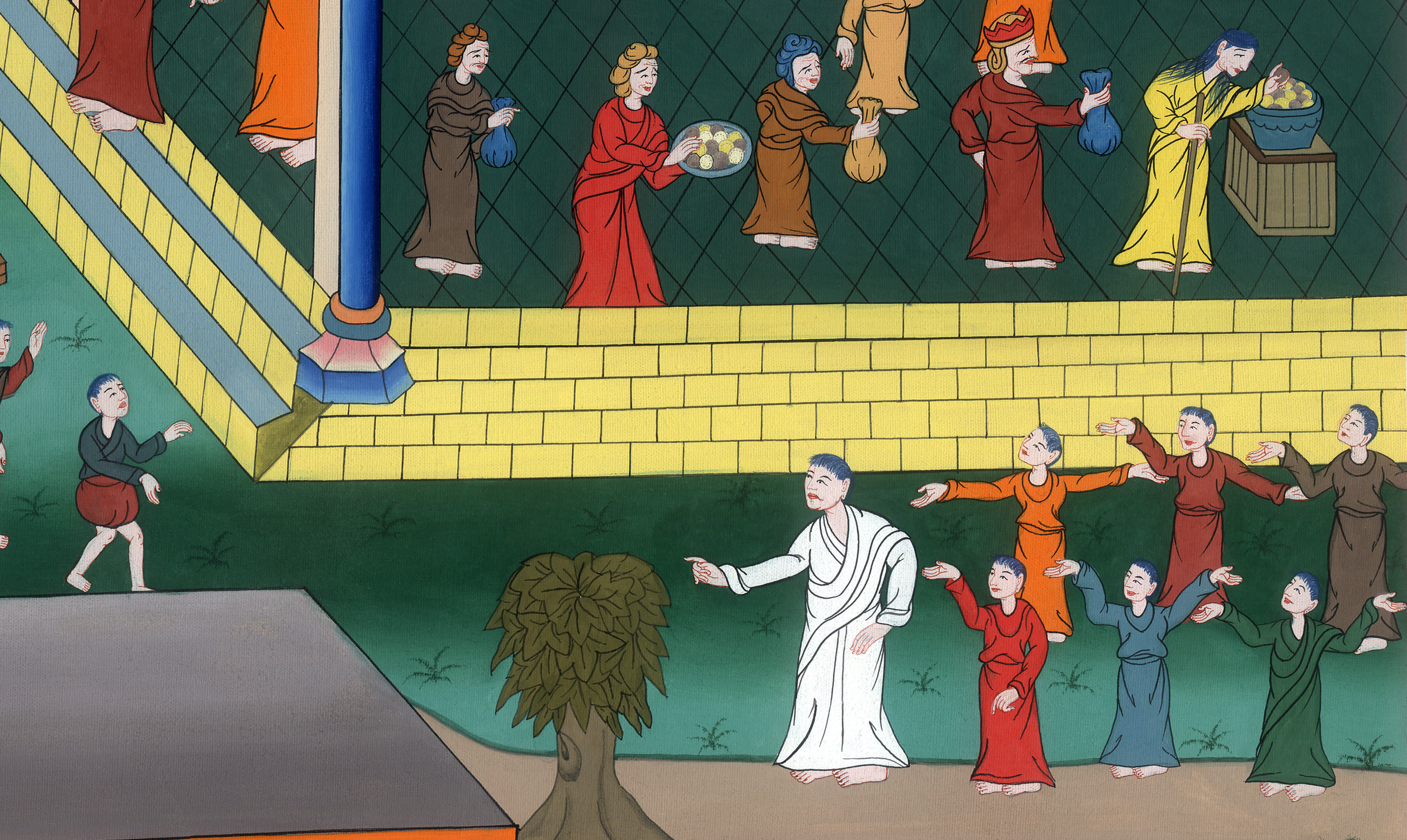 མར་ཀུ 11:25,26